Pertemuan 13 14 . Final presentasi desain exhibisi
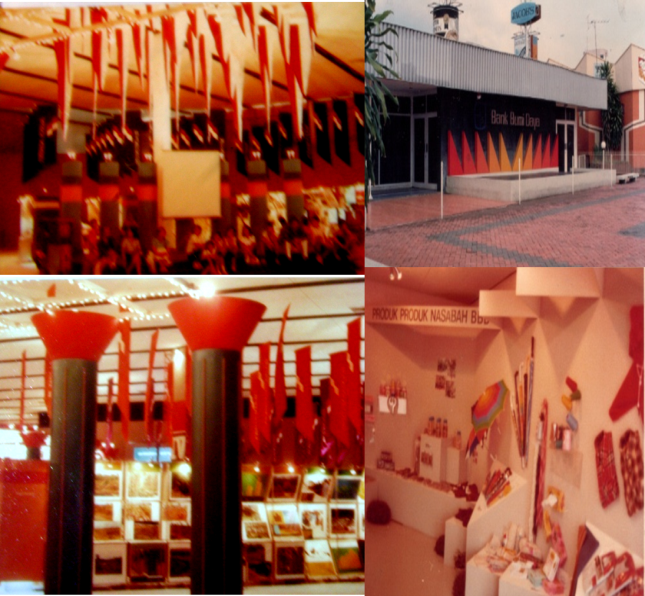 1985
DEP PERINDUSTRIAN &
PAV BBD at PRJ GAMBIR
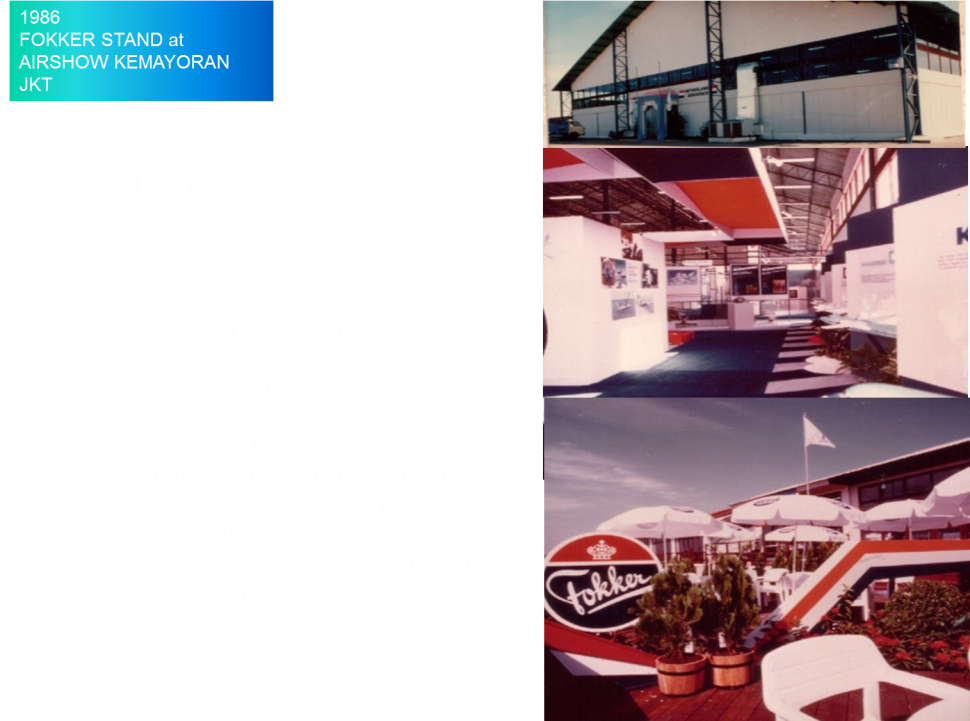 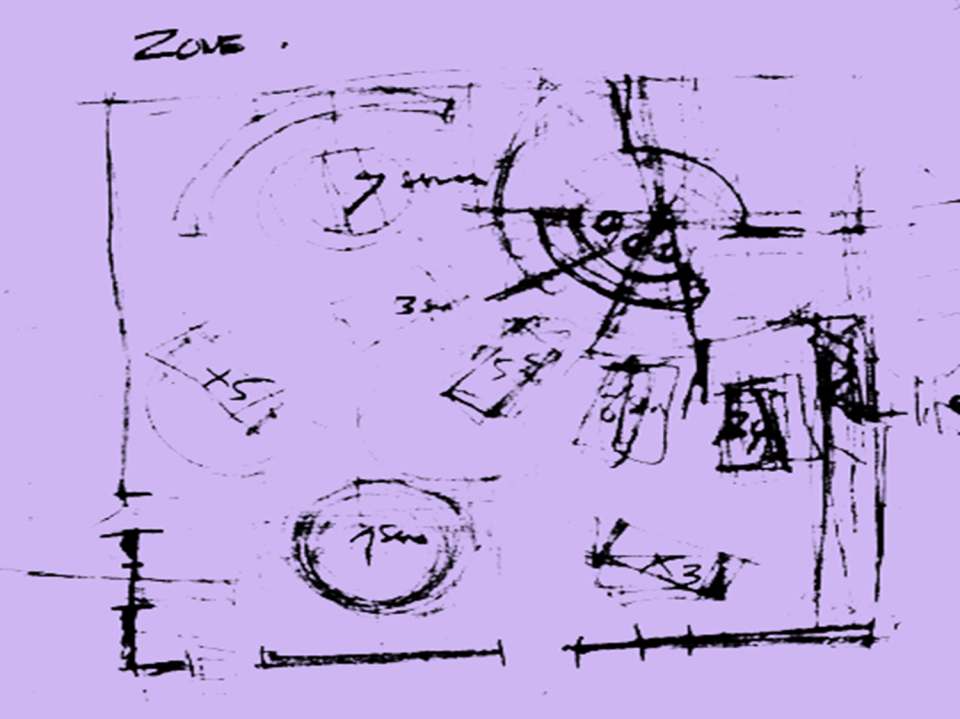 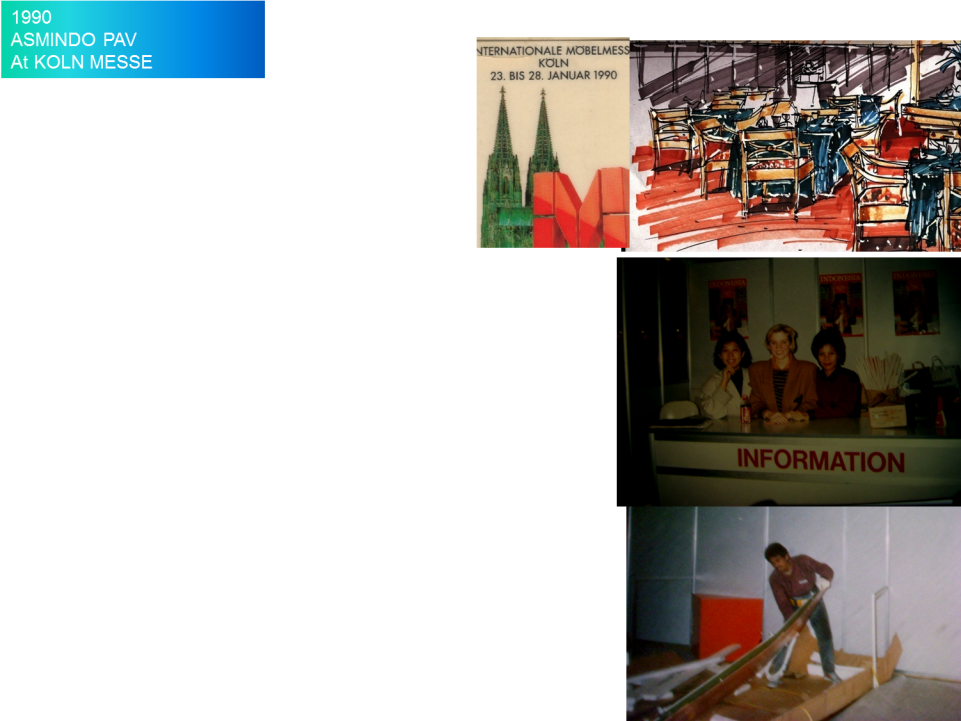 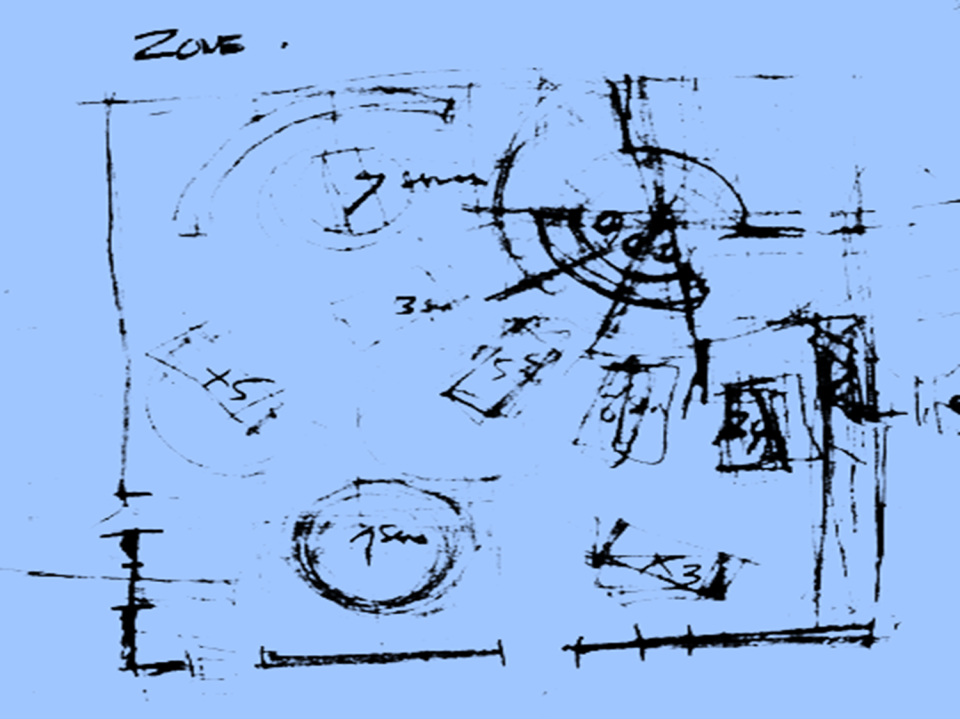 1989 – 1992
	Pengiriman  SDM ke luar negeri untuk menyerap perkembangan Desain Exhibition yang pesat.
	Koln Fair ( 1990 ) Event Furniture fair ,Indonesia Pav at OKI ,Tunisia ( 1991 )
	IPTN at Airshow Dubai 1992
	Euroshop 1993 di Dusseldorf 
	( Contractor Exhibition )
1990 an awal komputerisasi di Desain Exhibition ,menggunakan Autocad realese 12
	dan Cutting stiker untuk graphic
	konstruksi menggunakan Octanorm (alluminium system)
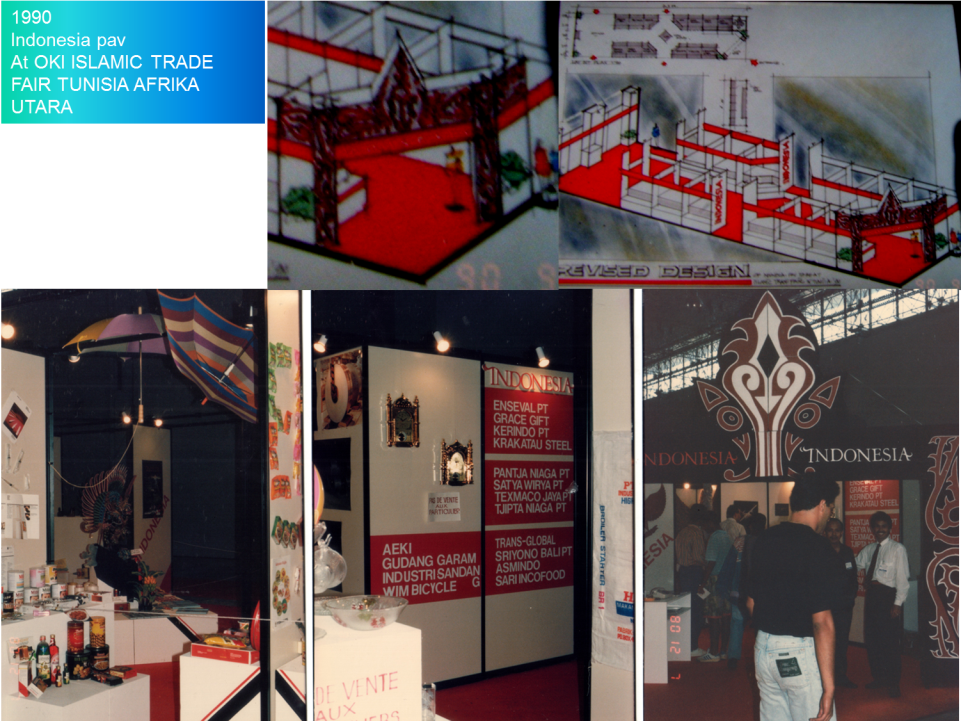 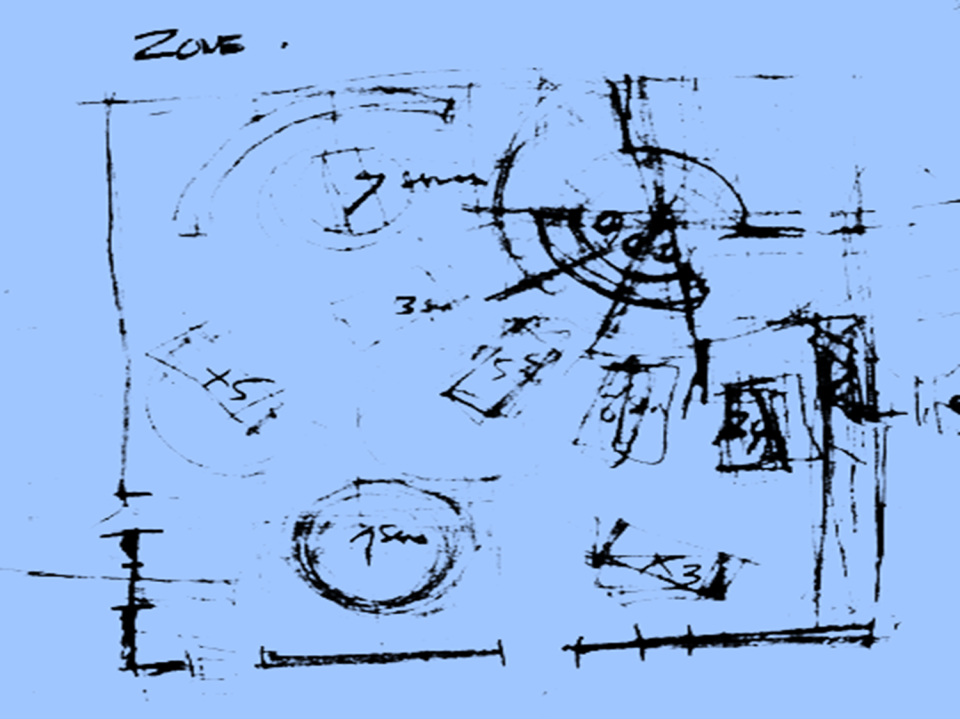 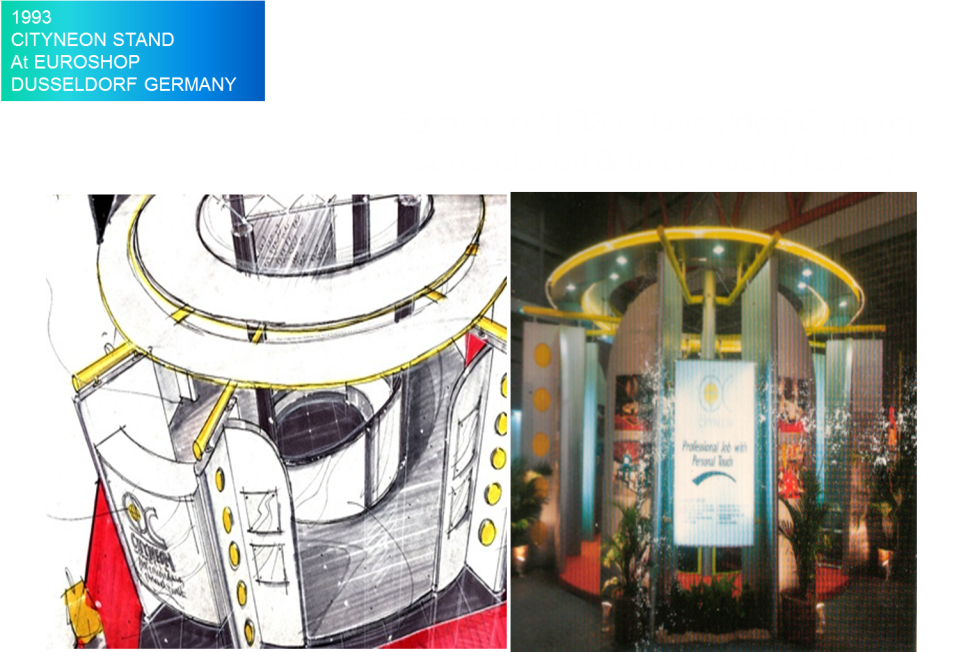 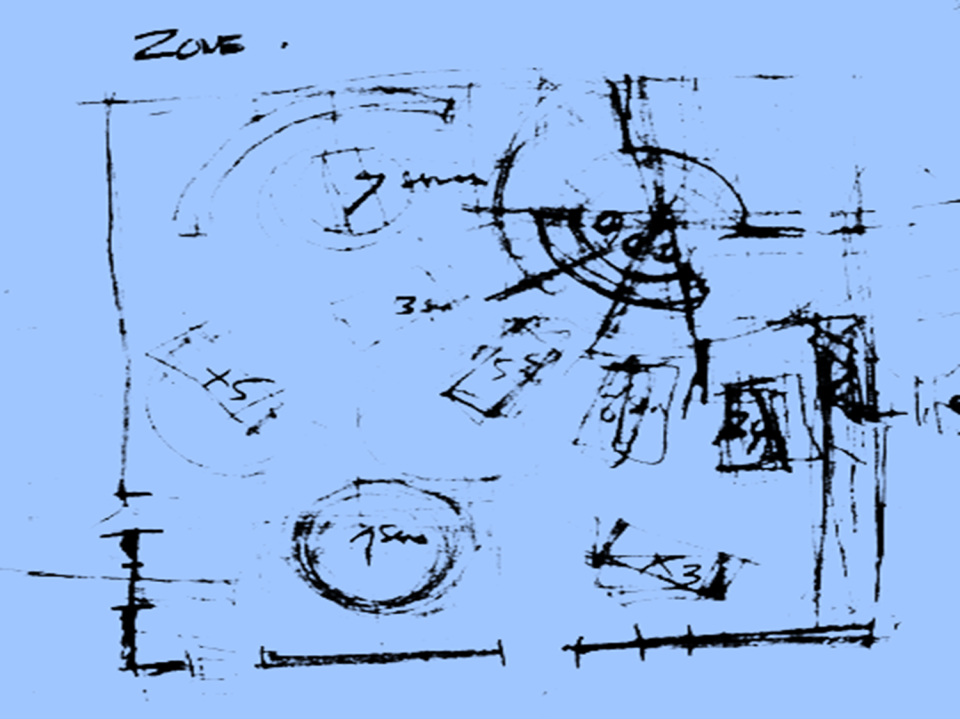 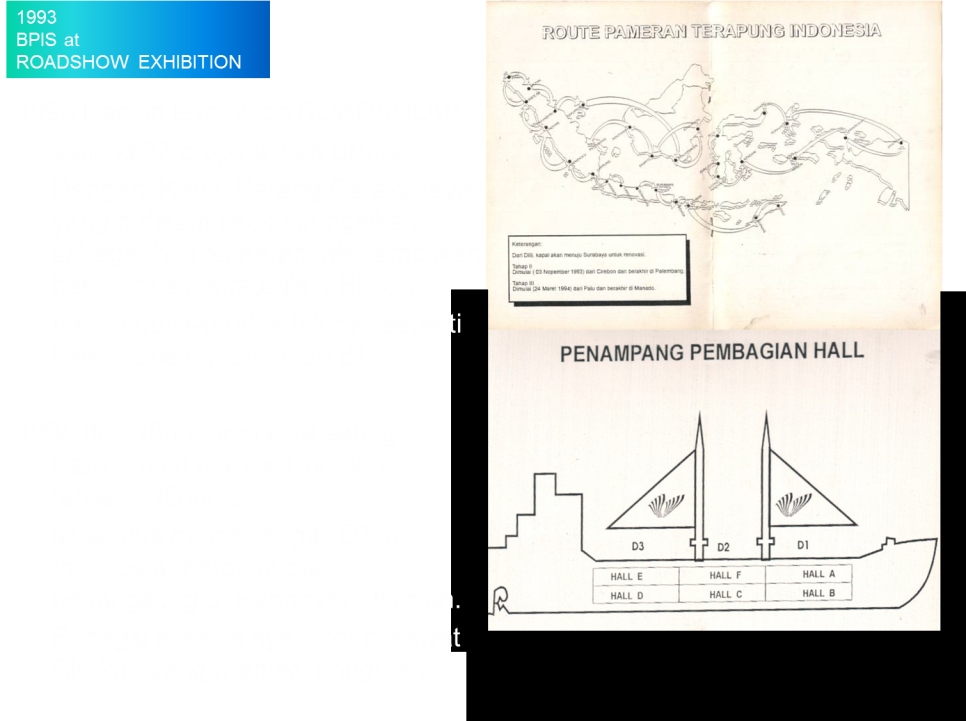 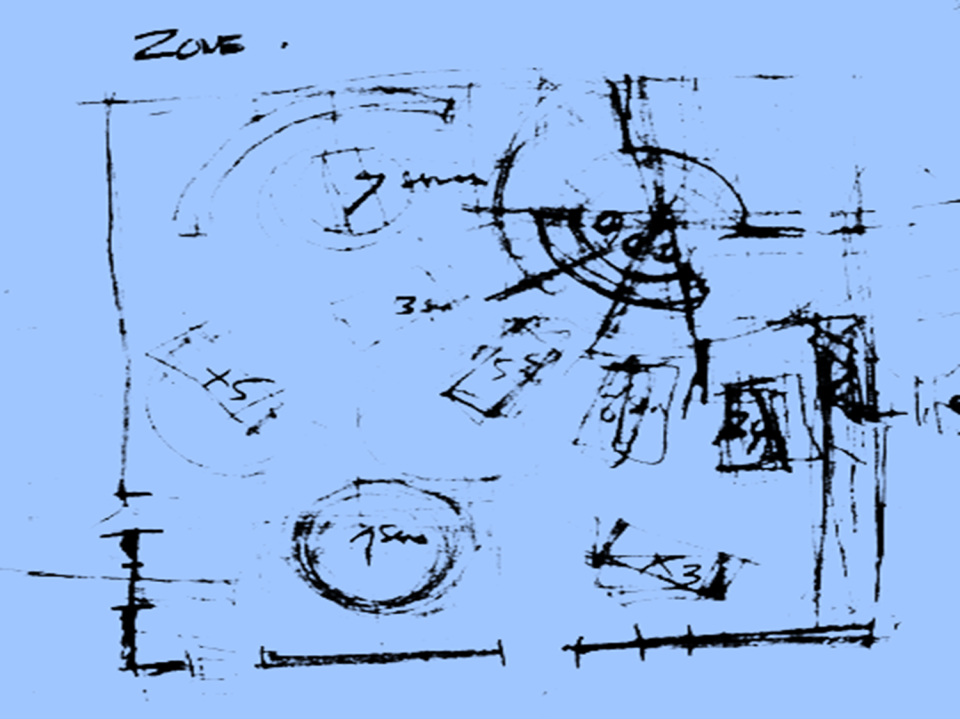 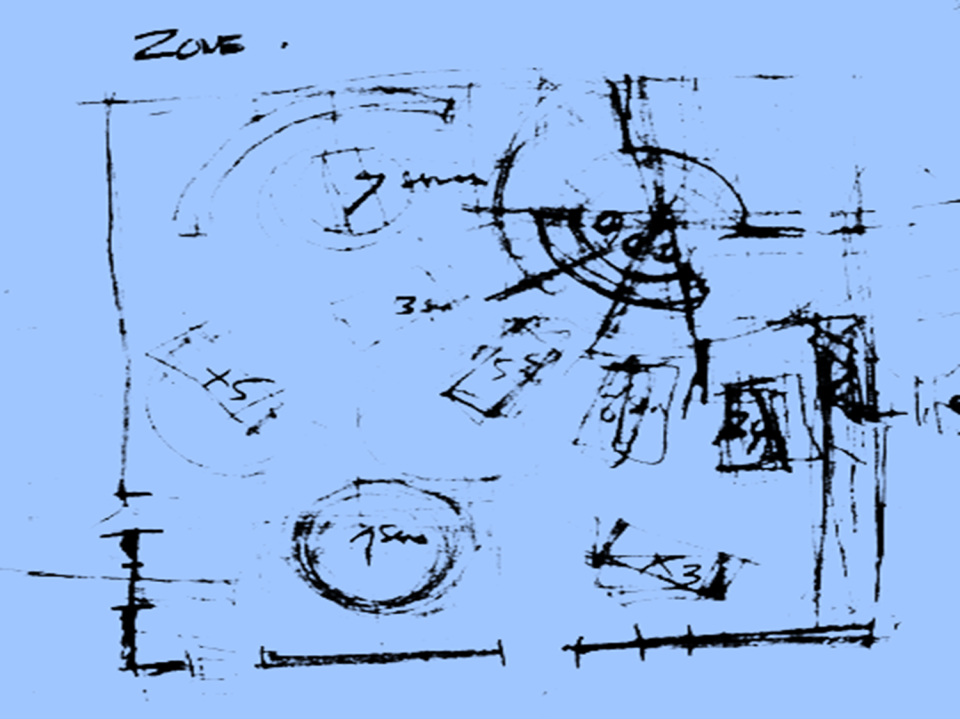 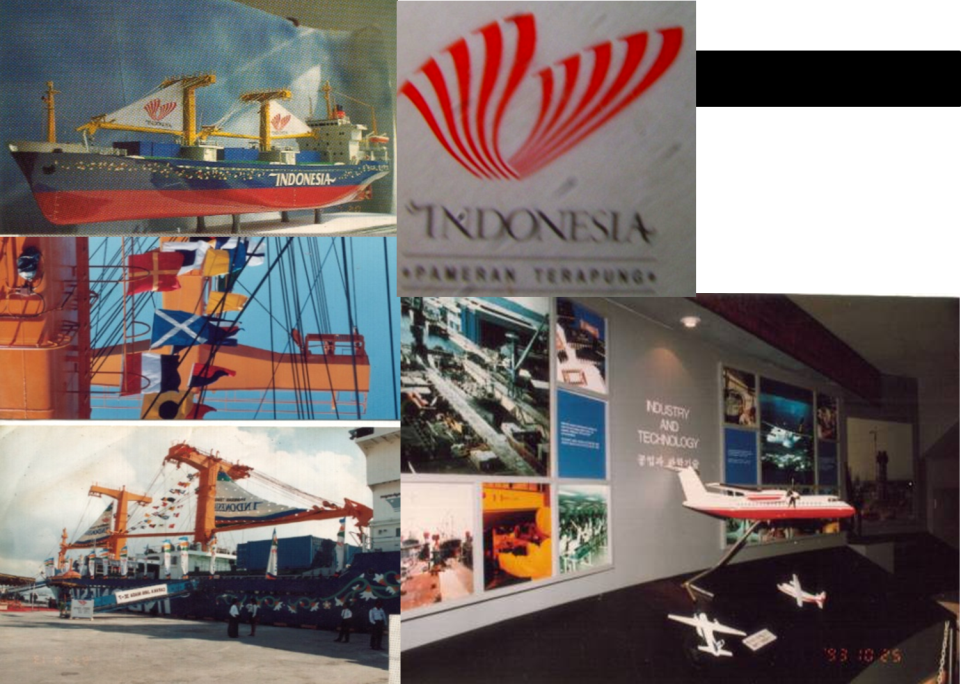 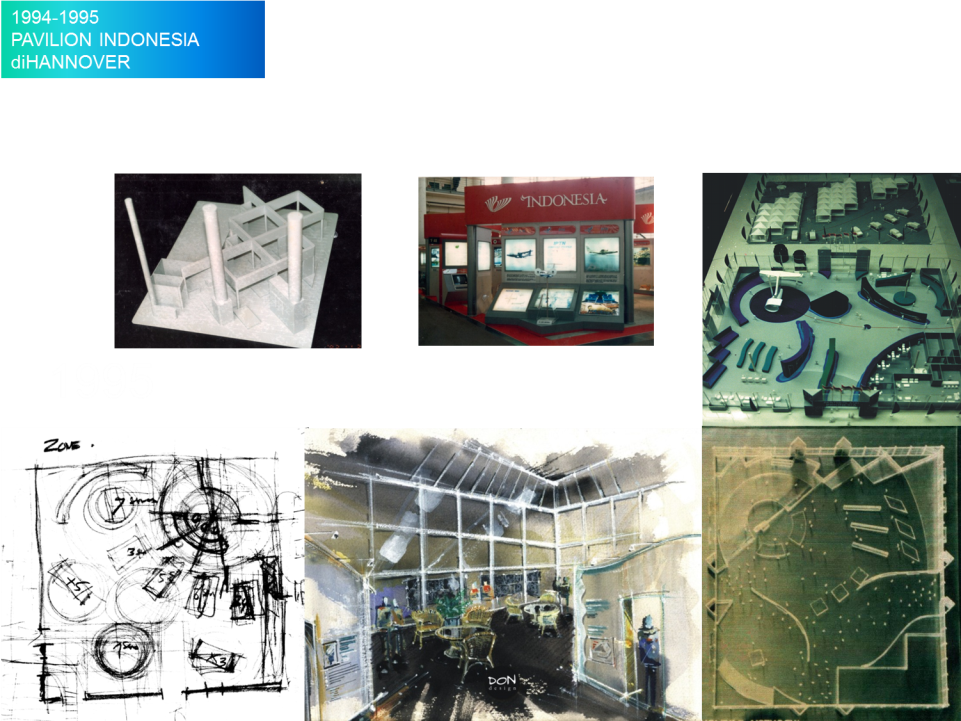 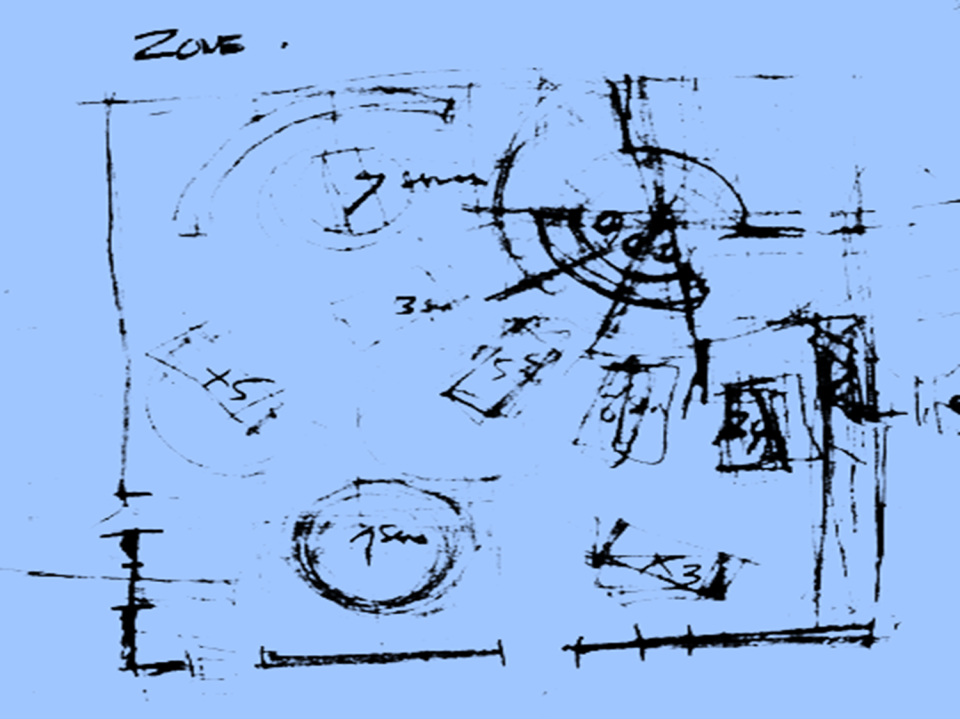 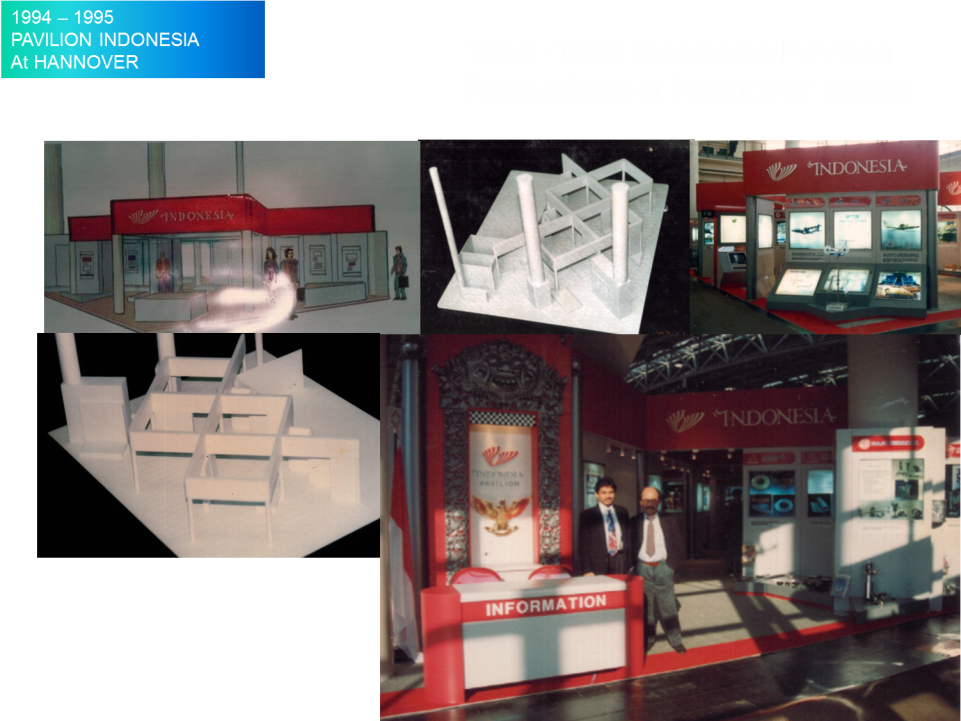 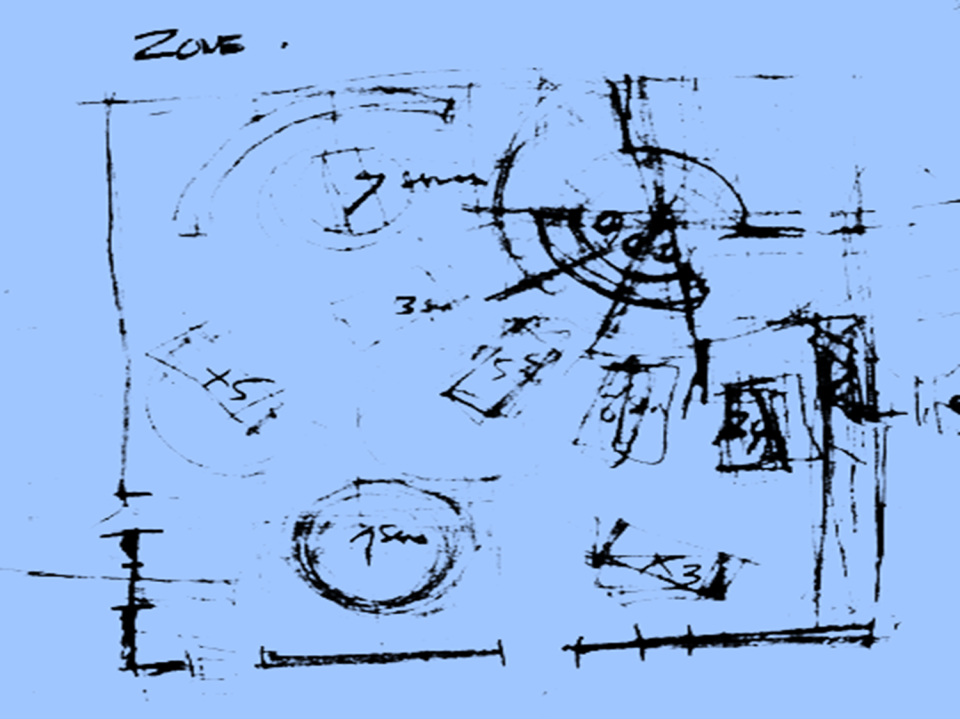